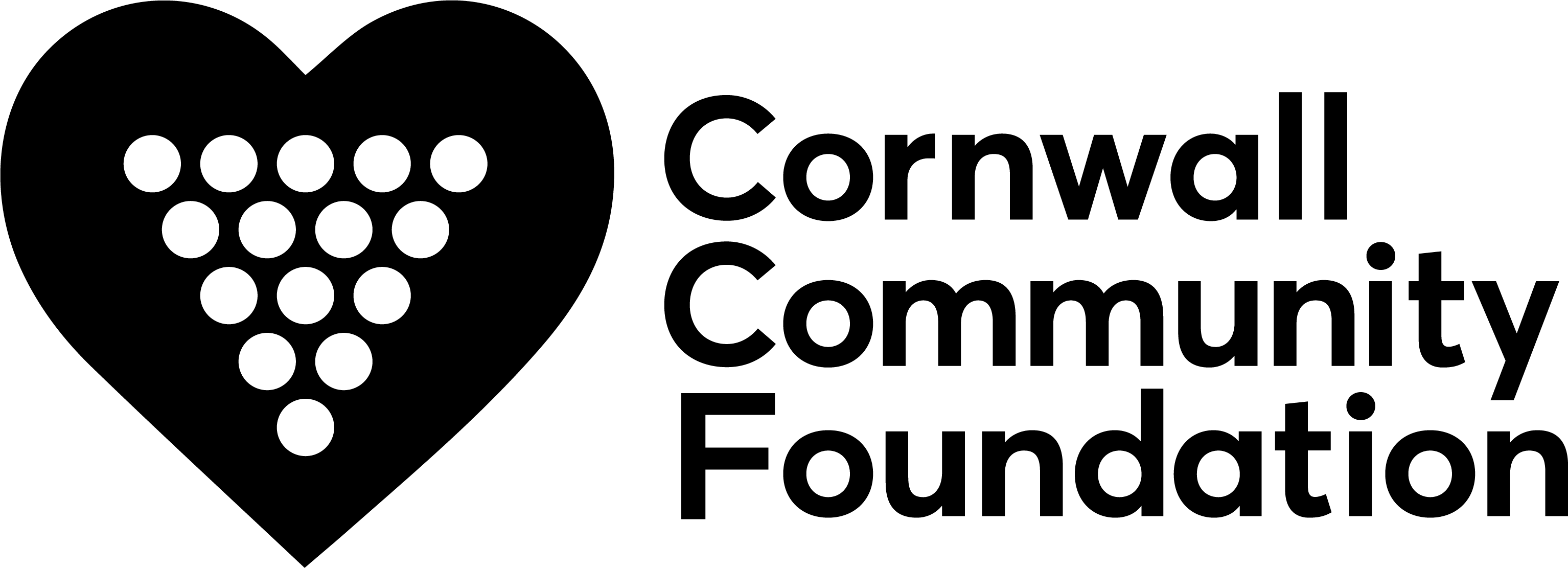 Positive change for one and all
Who are Cornwall Community Foundation?
In 1999 a group of supporters set up the Cornwall Independent Trust, after identifying the need to give those struggling in the community a voice and to establish an independent source of funding of self-help within Cornwall and the Isles of Scilly. 

In 2003 the Fund became the Cornwall Community Foundation continuing this work to improve education, health – both physical and mental; and the relief of poverty and sickness.
Our MissionWe inspire philanthropy and giving to meet local needs, building equitable and strong communities.
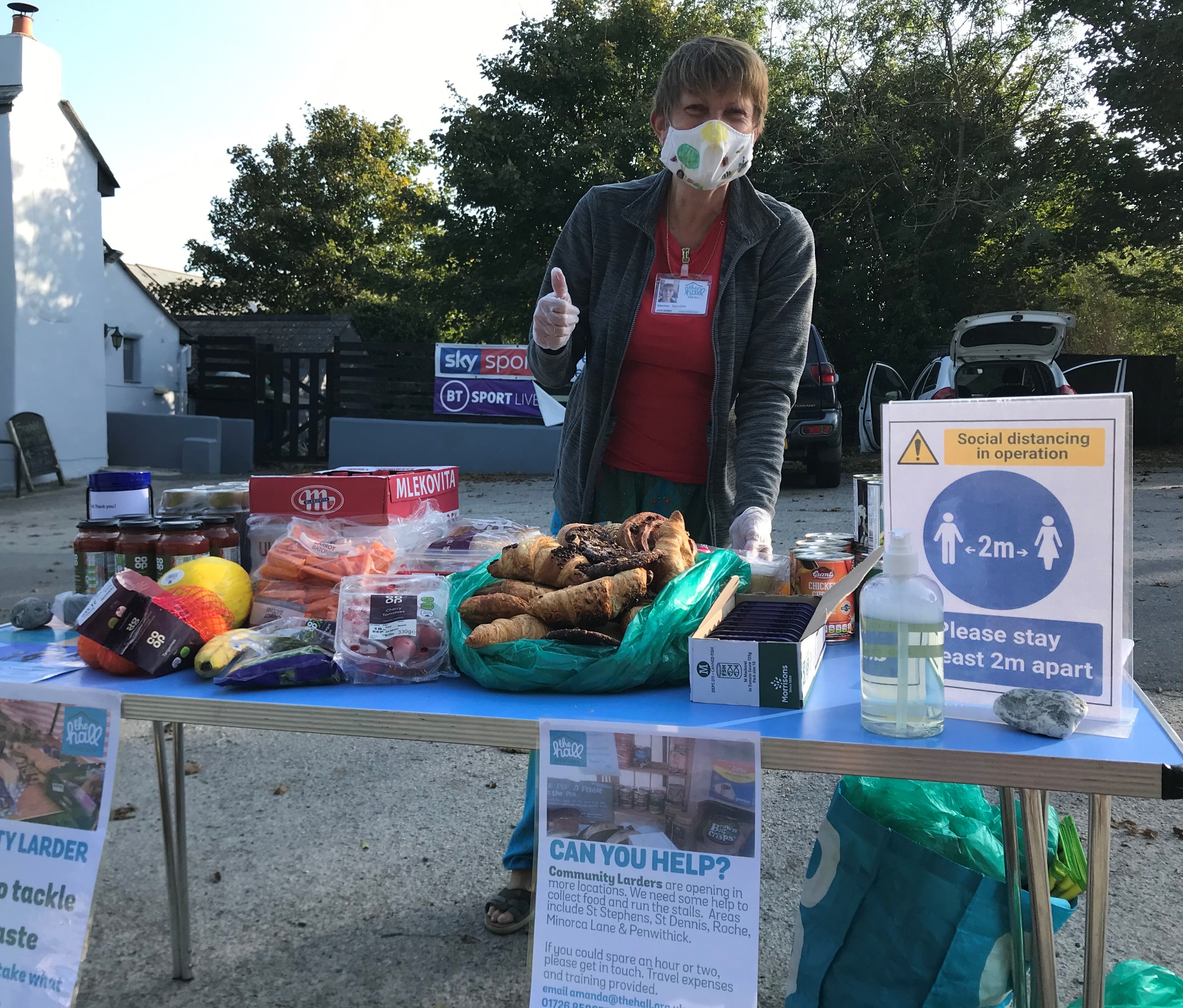 £19 million has been invested since 2003 in more than 8,000 projects in Cornwall and the Isles of Scilly.
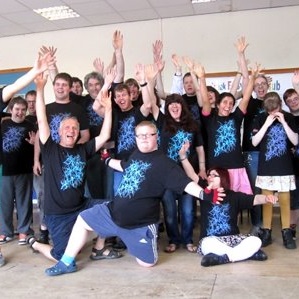 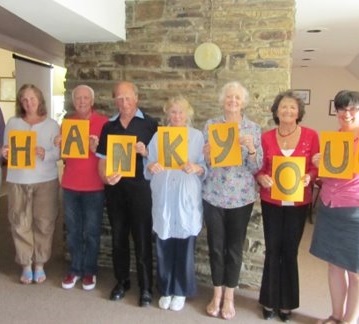 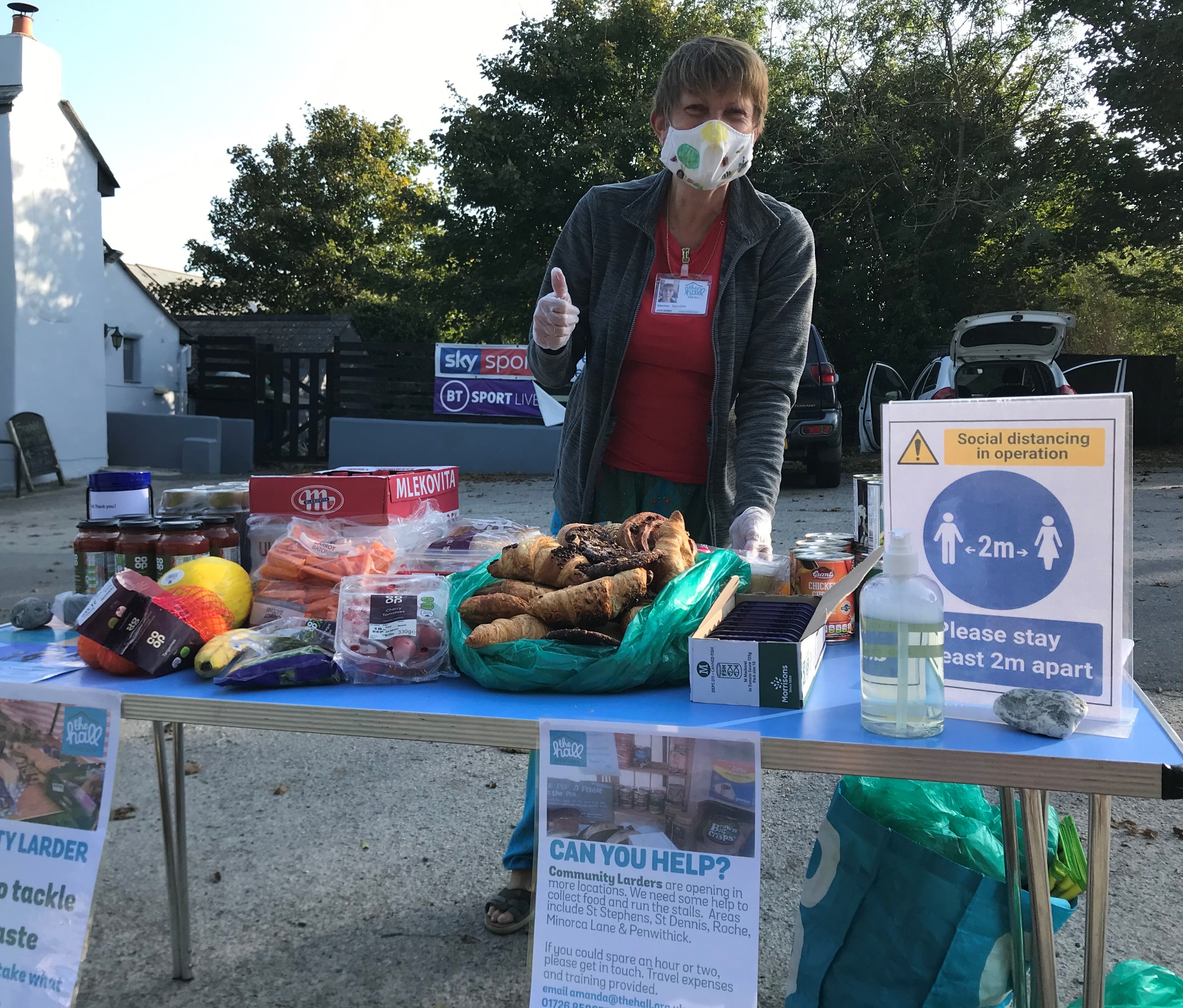 Our grant-making in 2023

£2,965,294
awarded in
686 grants
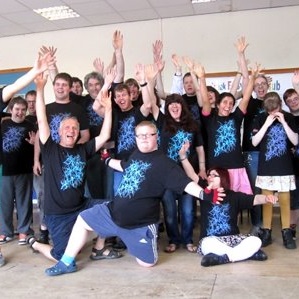 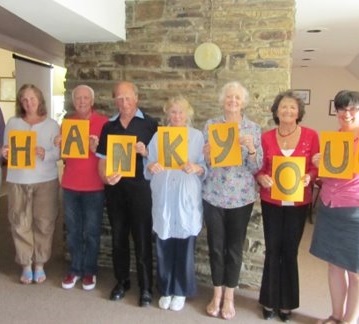 Who we support
We support local charities, community and voluntary groups and social enterprises in Cornwall and the Isles of Scilly. 
We award not for profit community groups and social enterprises who are making a positive impact to the local people in their area. 
Our aim is to overcome challenges of disadvantage, exclusion and poverty for all ages. 
We welcome applications from both new and established groups.
Sorry, we do not fund:
Commercial profit-making organisations
Organisations with significant free reserves
Statutory/public sector organisations such as health authorities, schools, hospitals, parish and town councils
Contributions to an endowment, payment of deficit funding or repayment of loans
Grant making organisations or bodies who fundraise or distribute grants on behalf of other organisations
Sorry, we do not fund:
Retrospective grants
Regional offices of national bodies that do not benefit local people
Organisations whose beneficiaries are not people
Projects intended to influence people’s religious choices or to promote a particular belief system
The promotion of political causes
How to apply for grants
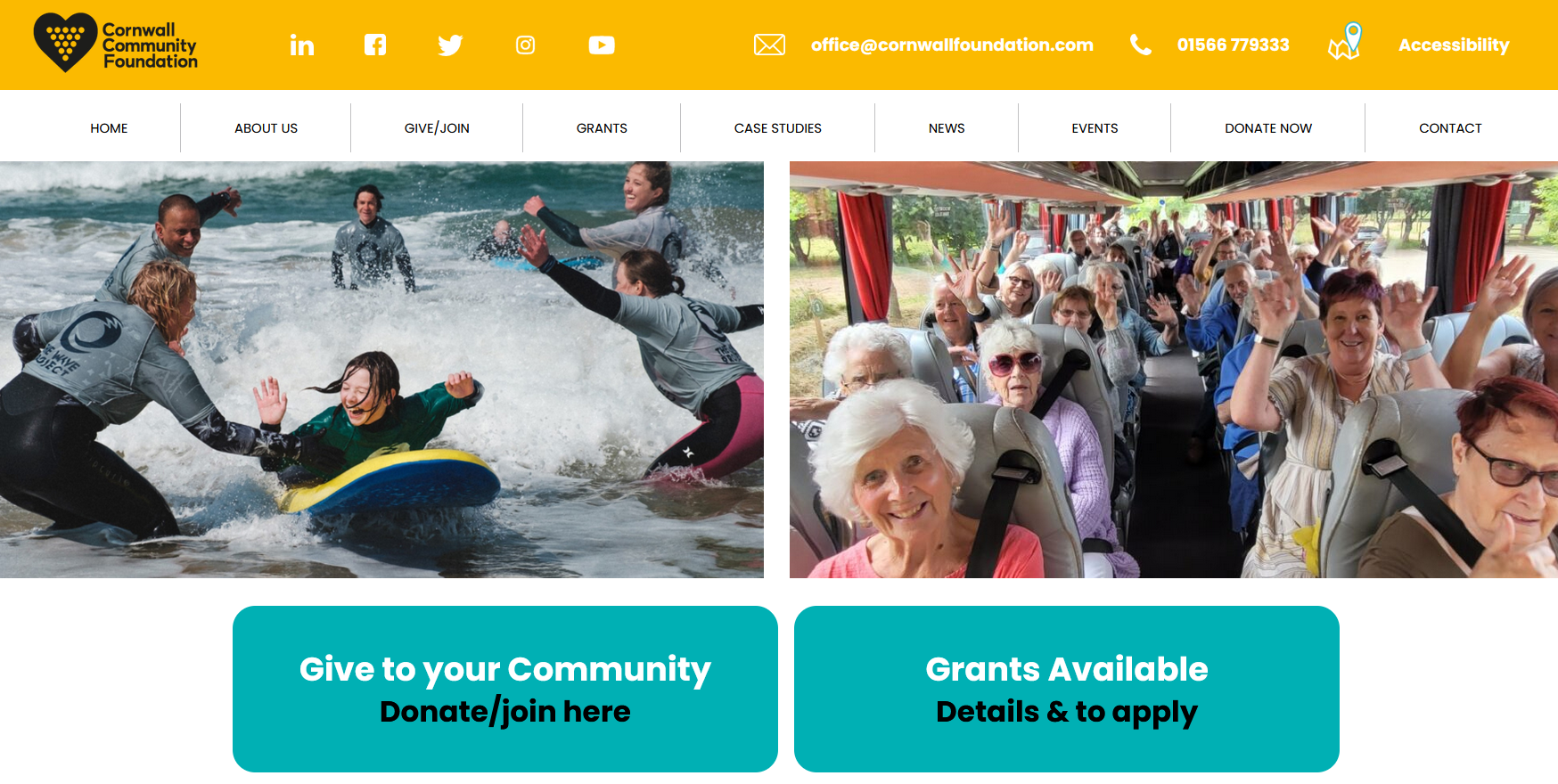 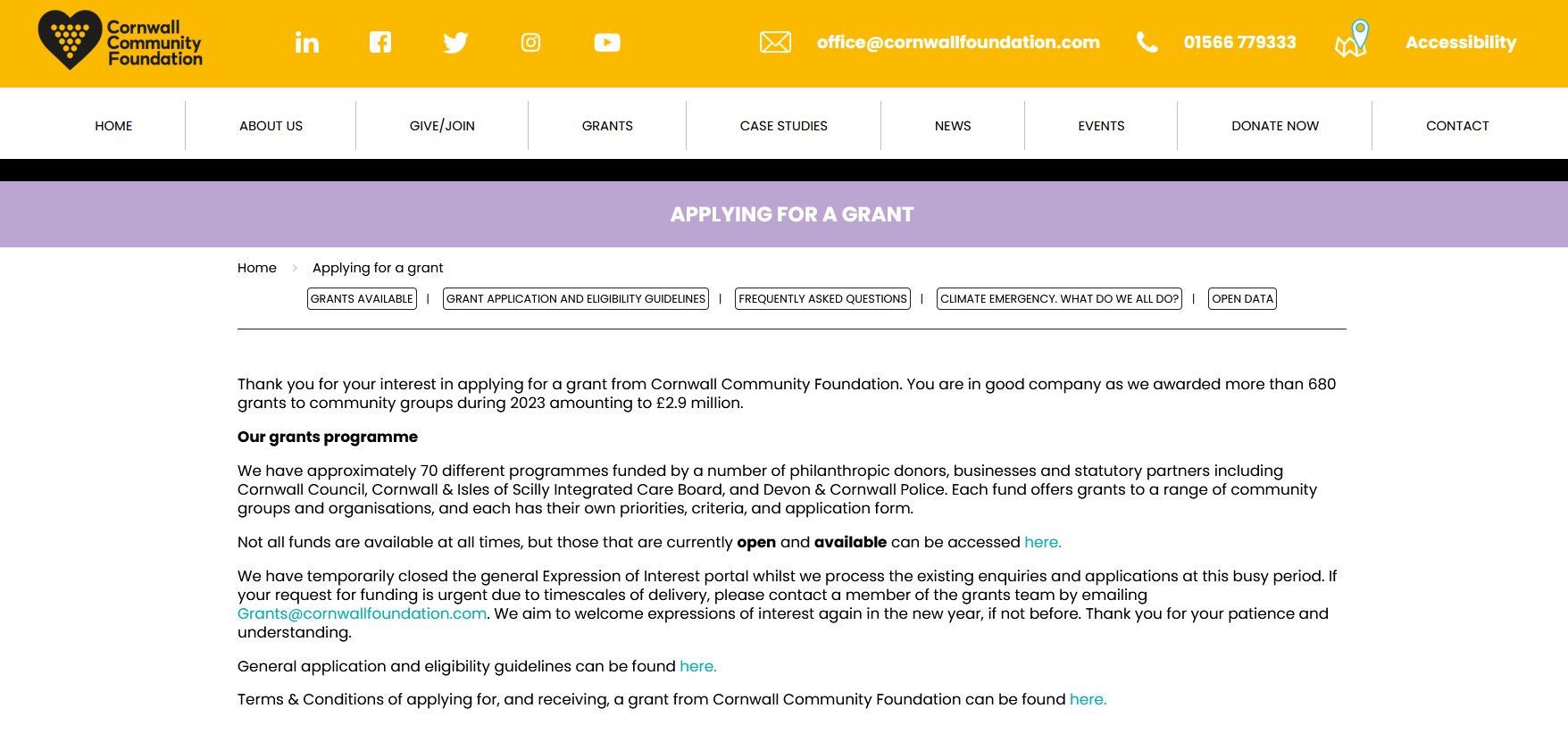 Grant guidelines
We require the following supporting documents: 
Constitution, Articles of Association or a set of governing rules 
Confirmation you have a minimum of three unrelated members on your Management Committee
Please ensure your details are registered with the Charity Commission/Companies House
Safeguarding Policy and Procedures
Grant guidelines
We require the following supporting documents: 
Most recent end-of-year accounts
Bank statement no more than three months old clearly displaying details of the account name, number and sort code. 
Repeat applicants do not have to resubmit copies of their governing documents or policies if we have received these within the last three years unless revisions have been made.
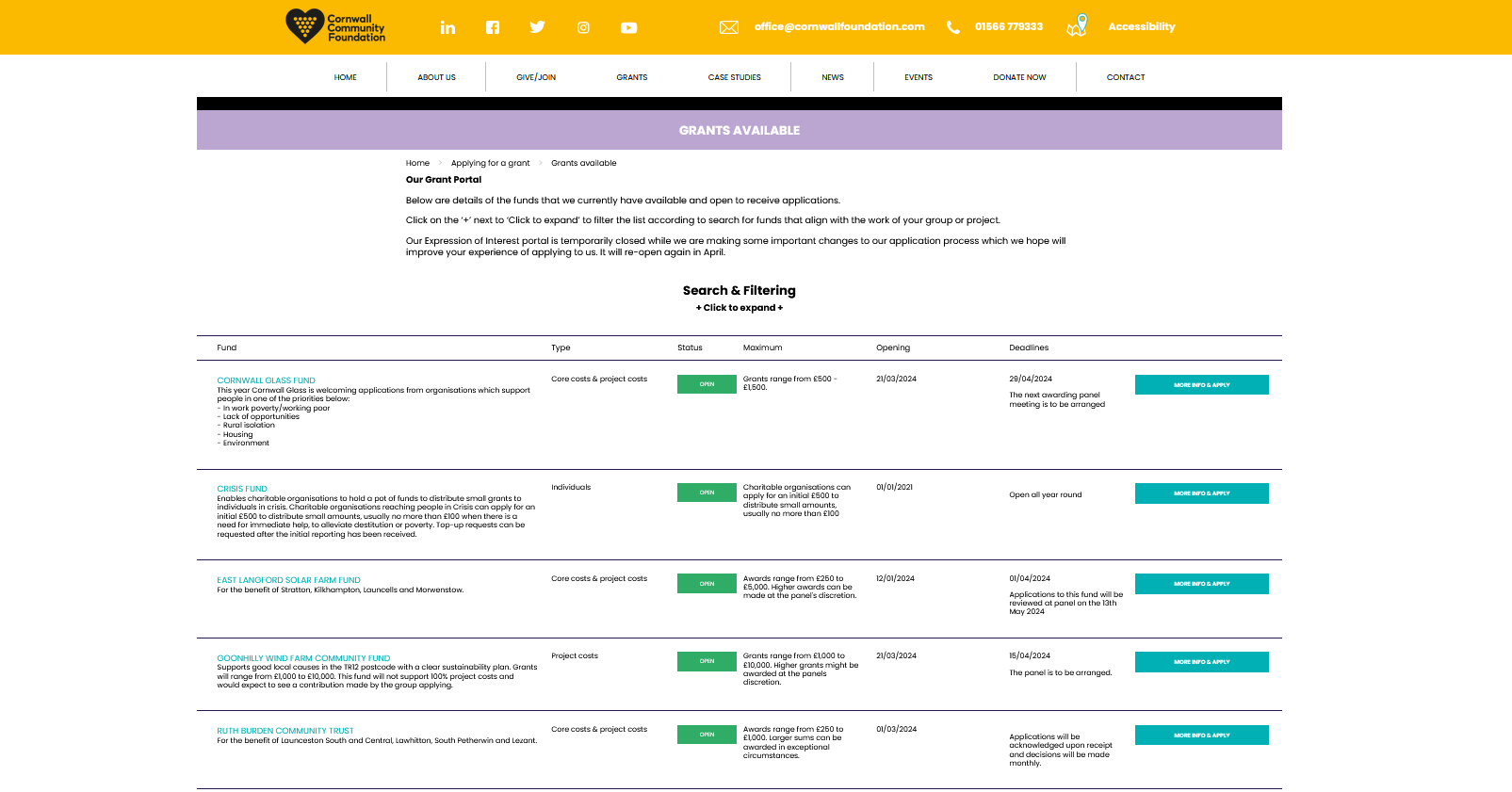 Expression of interest
Tell us about yourself and what you need funding for

We find a fund that is suitable to you and send you an application form

Complete the application form, we will assess your application and send it to the panel for review
What doesCornwall Community Foundation have funding for?
Grants for Individuals
YOUNG & TALENTED CORNWALL
Helps young individuals who have demonstrated an outstanding talent in a particular field – such as sport, the arts, science, voluntary service and enterprise – but are struggling to achieve their ambition or progress in their chosen career because of hardship or disability.

EMILY BOLITHO TRUST
To support the wellbeing of individuals, especially those faced with hardship through poor health or low income living within the old borough of Penzance including Gulval, Mousehole, Paul, Newlyn, Ludgvan, Marazion and Madron.

Crisis Fund 
Enables charitable organisations to hold a pot of funds to distribute small grants to individuals in crisis

SOUTH WEST ENTERPRISE FUND
Supports a variety of young Cornish people aged between 18 - 30 years old who do not have the initial starter funds to get their business ideas off the ground.
Young & Talented Cornwall supports young musicians, dancers and sportspeople
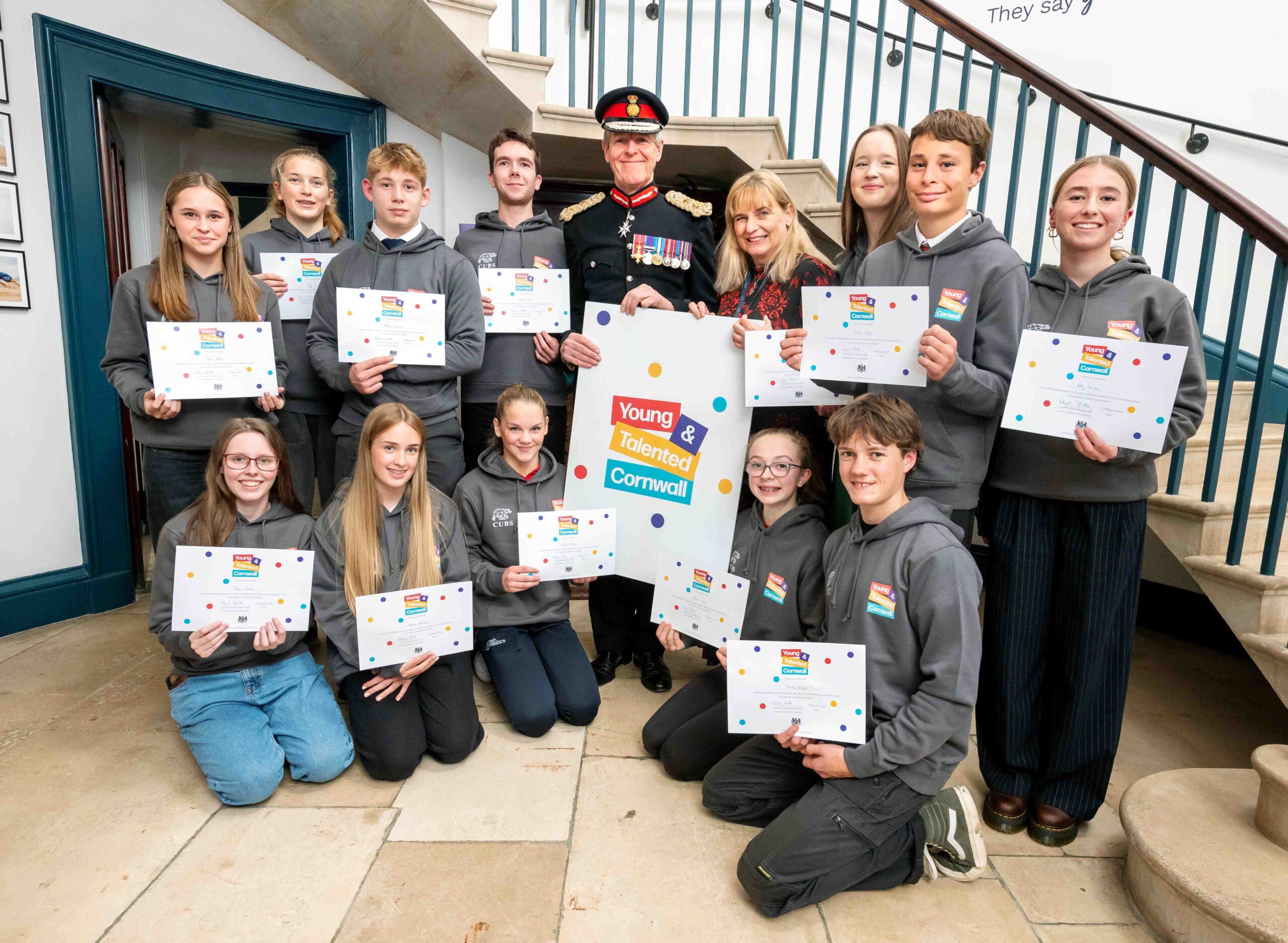 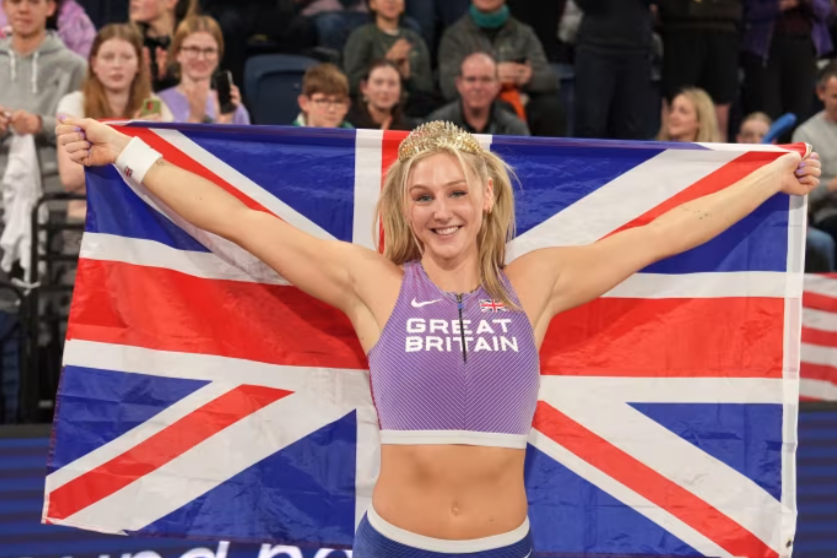 The South West Enterprise Fund supports young entrepreneur to pursue handmade jewellery business
Welcome Fund supports Gorran School with the purchase of iPads
Grants for groups: area and themed funds
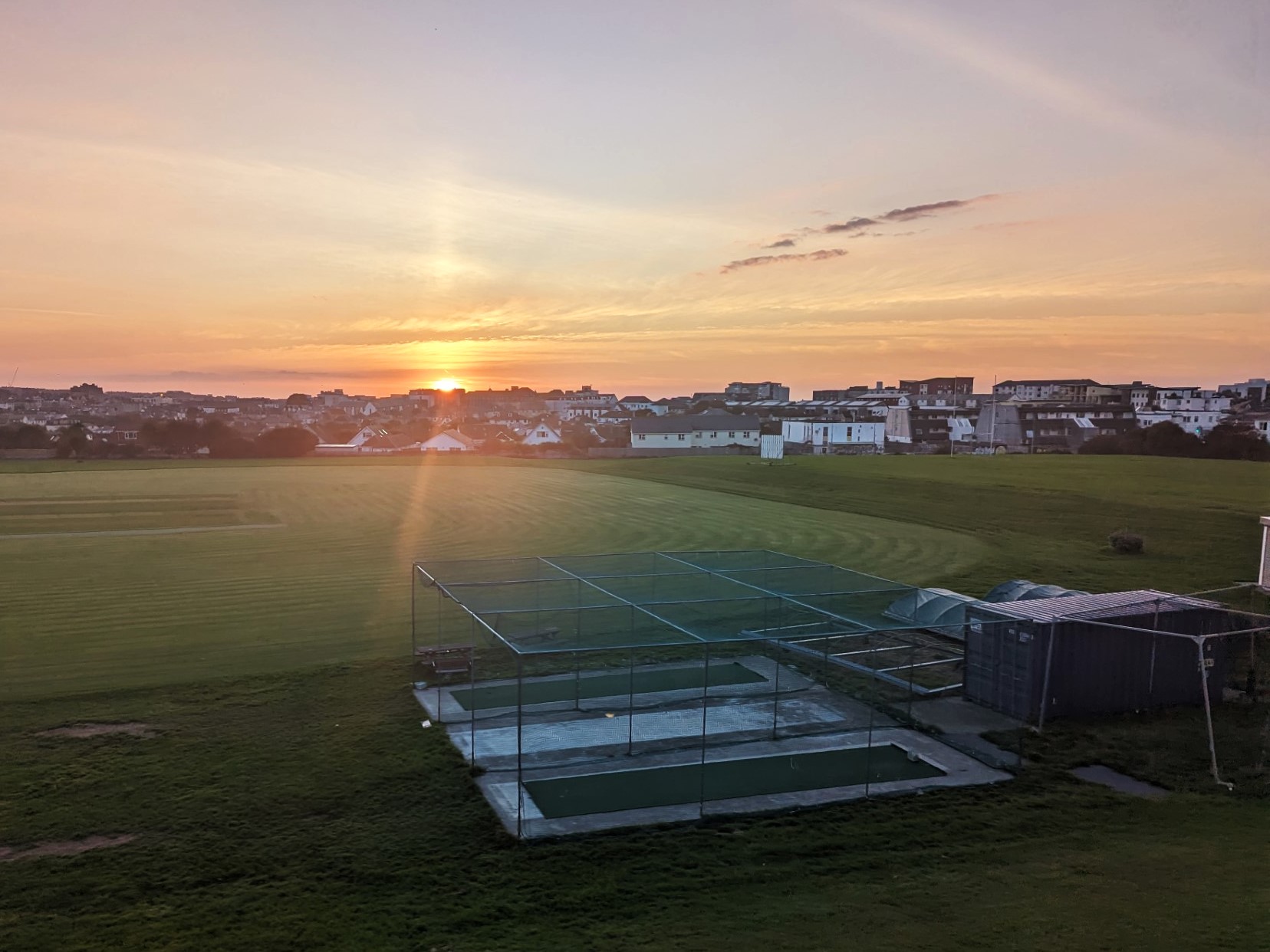 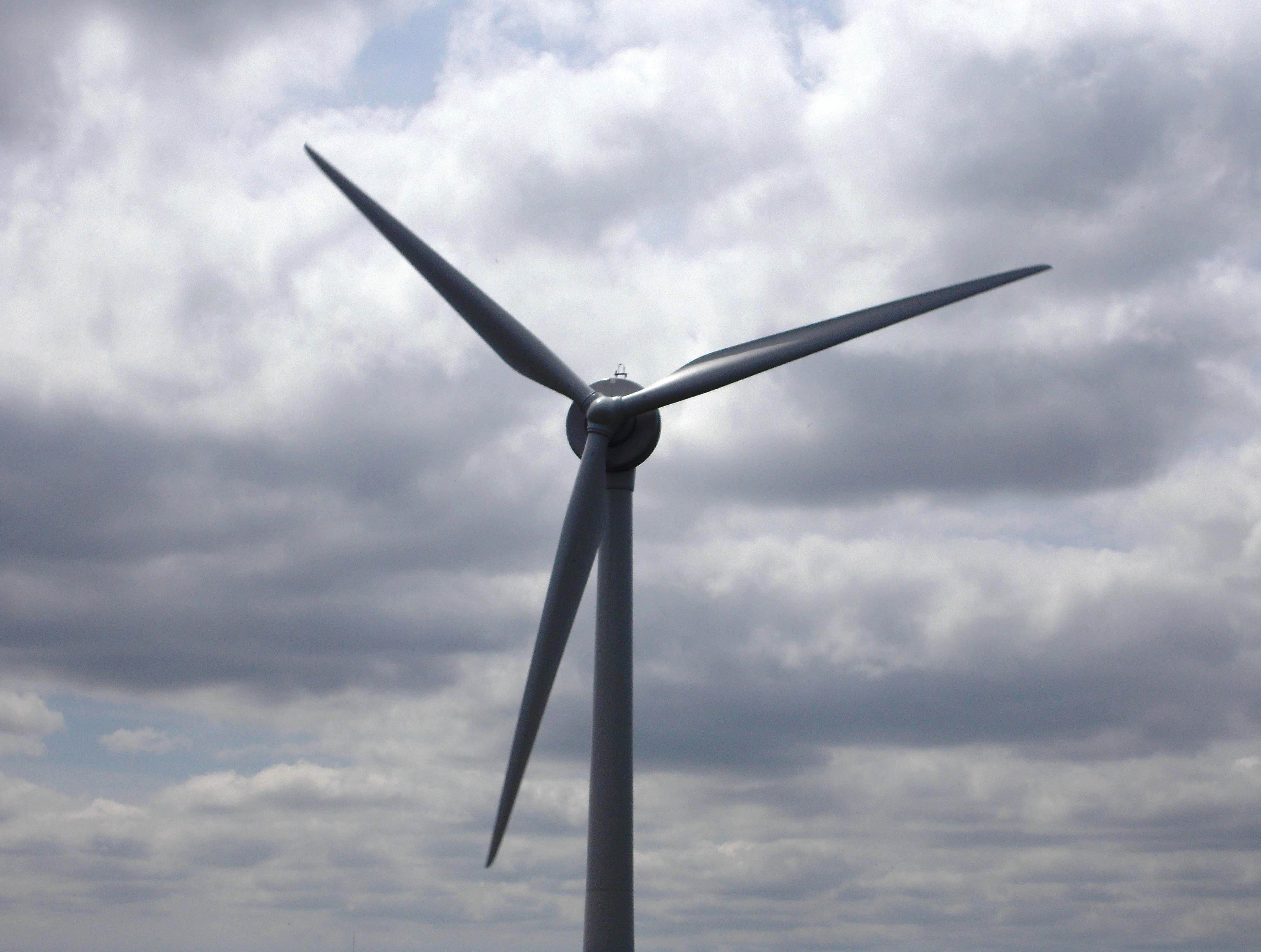 Business Club supports Black Voices Cornwall
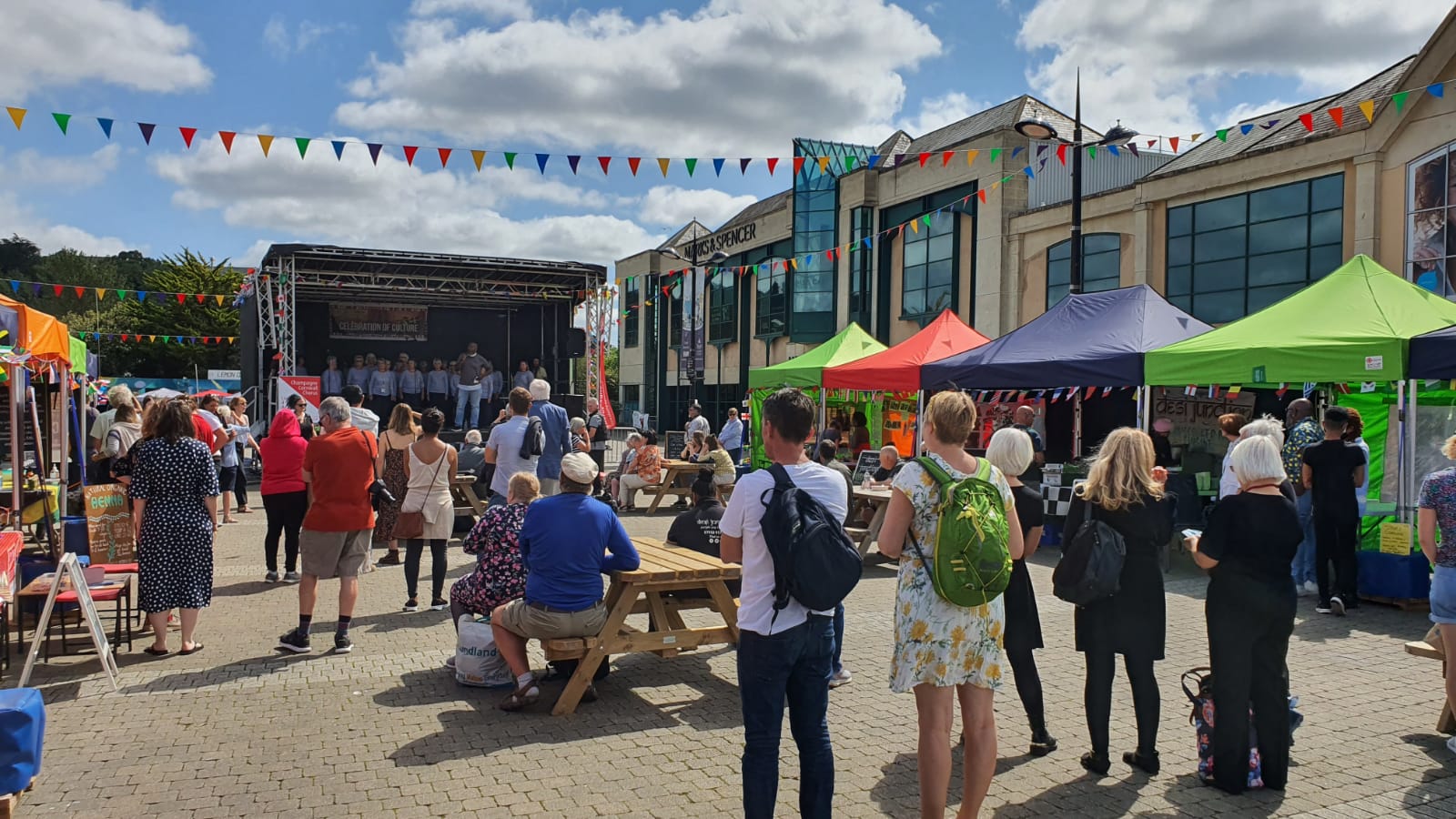 Cornwall’s Christmas Fair supports all the foodbanks in Cornwall
Police and Crime Commissioner supports groups tackling antisocial behaviour across Cornwall
NHS Cornwall and Isles of Scilly Integrated Care Board (ICB) andCornwall Voluntary Sector Forum improve health and wellbeing outcomes for people and communities with the Health Improvement Fund
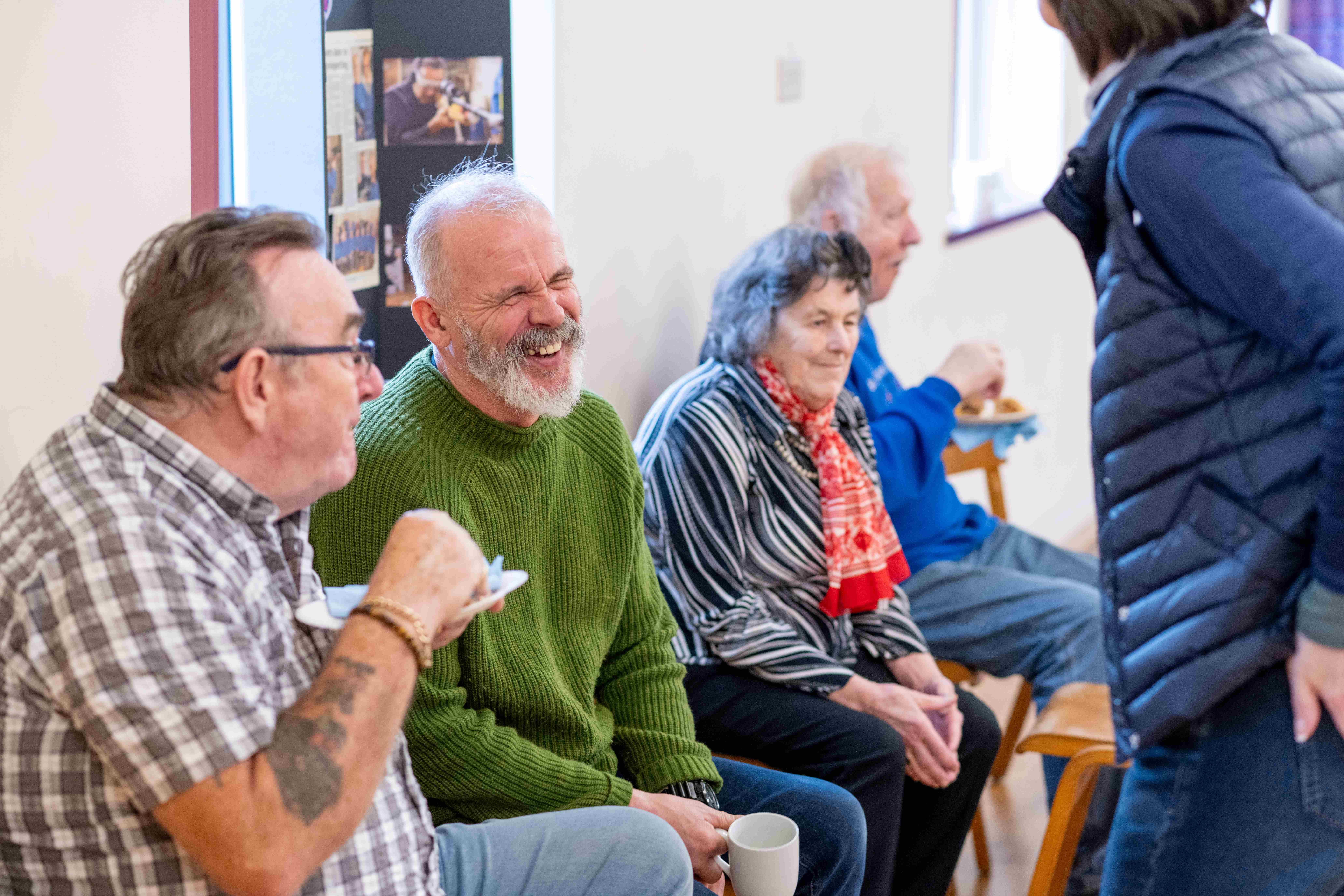 What makes for a good grant application?
Demonstrate you understand the need
Your project represents value for money
Impact is measurable
Sustainable
Show you have thought about the environmental impact
Thank you!www.cornwallcommunityfoundation.com